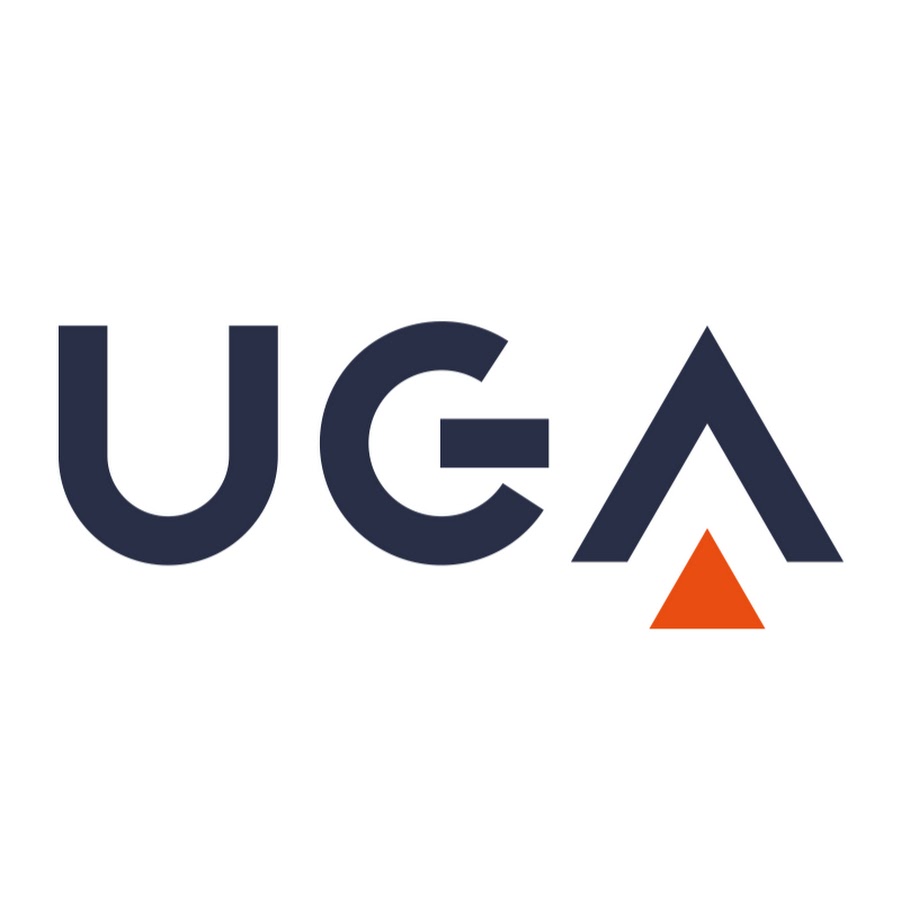 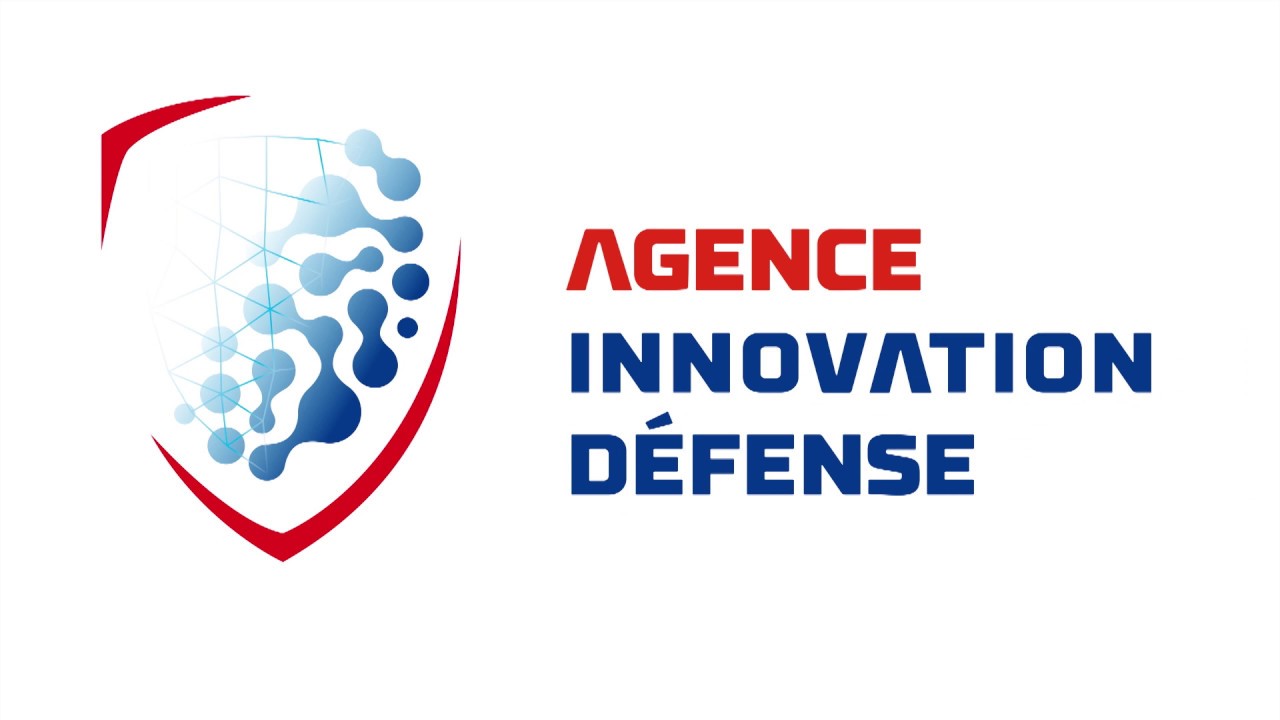 How not to use Deep Learning in Side-Channel analysis
CALLEJA ALBILLOS Ninon
&
BOUSSAM Sana
JC2-2023
Context – Side Channel Analysis
Profiled SCA 
Access to a copy of the device
Acquire a dataset of traces with the knowledge of the target variable (Training dataset)
Use this dataset to build models
Non-profiled SCA
No access to a copy of the device
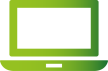 4
Analyze Traces to recover the target data
3
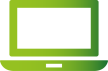 Send Traces
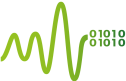 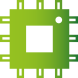 1
2
Cryptographic computations
Trace 
acquisition
2
Perin et al. – Context
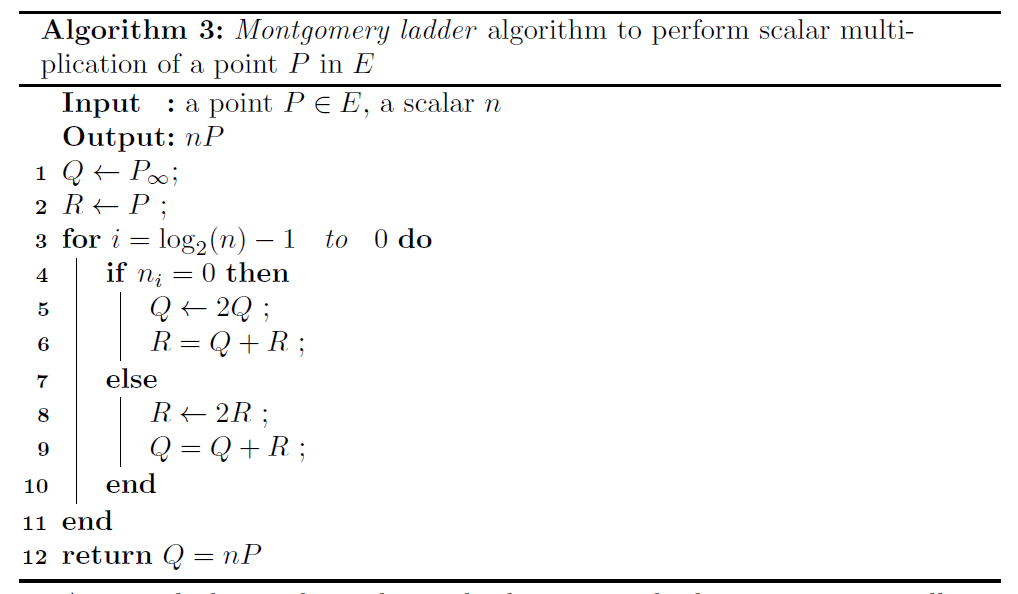 3
https://tches.iacr.org/index.php/TCHES/article/view/8737/8337
Perin et al. – Attack description
Attack scenario
Deep Learning free attack 
SOST (PoI selection) 
k-means (clustering)
Average accuracy : 52%
Corrective framework
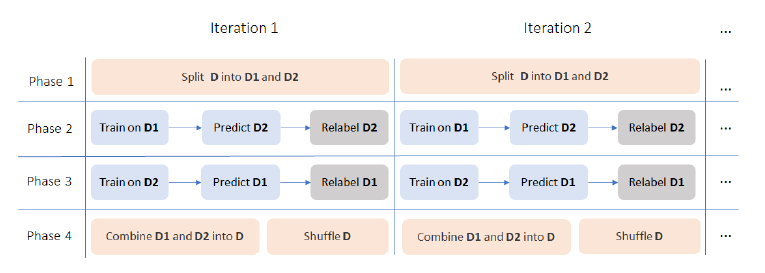 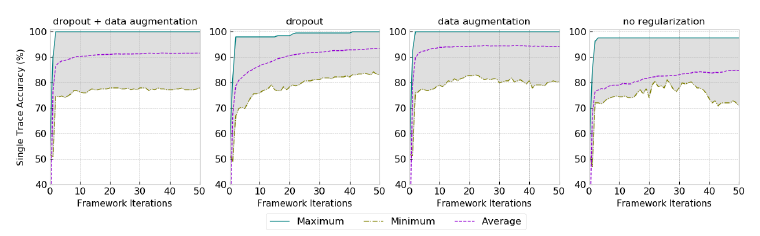 4
Corrective framework
Framework accuracy
Perin et al. – Dataset analysis
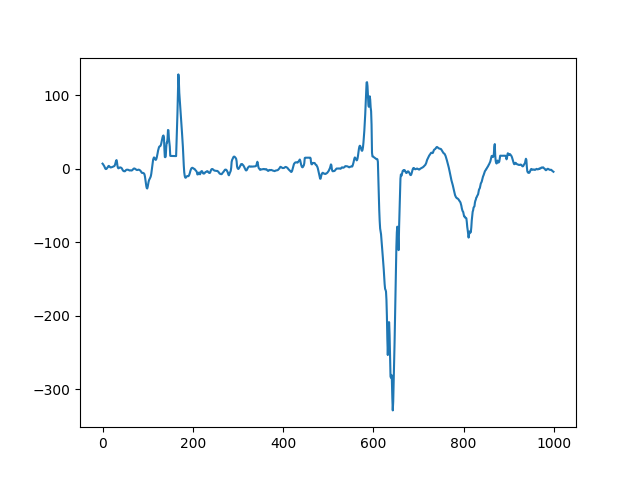 Leakage assessment:








Dataset analysis:
K-means/LDA : Almost 100% accuracy
 The dataset is linearly separable
T-test results
5
Perin et al. – Corrective framework simplification
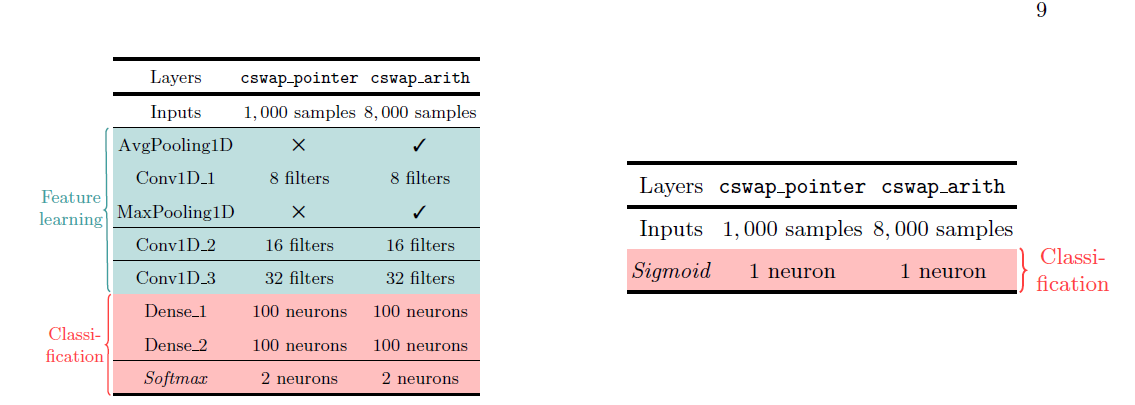 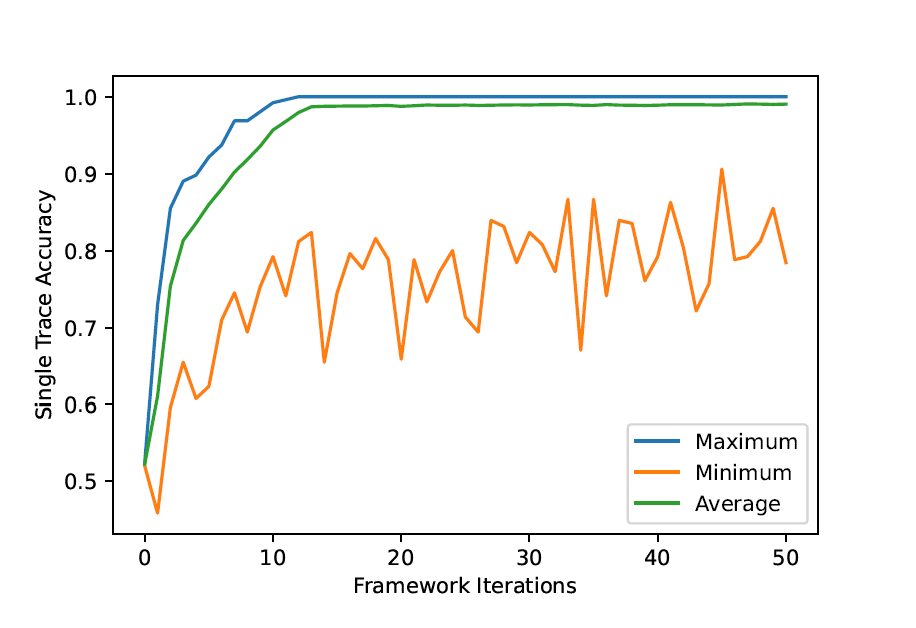 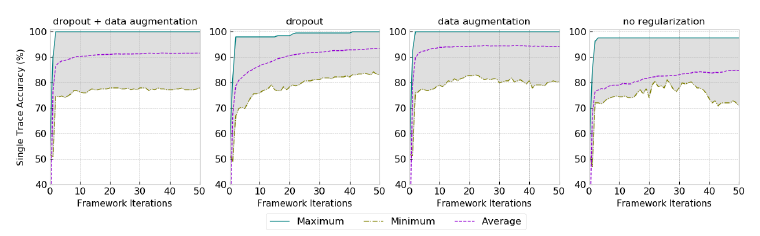 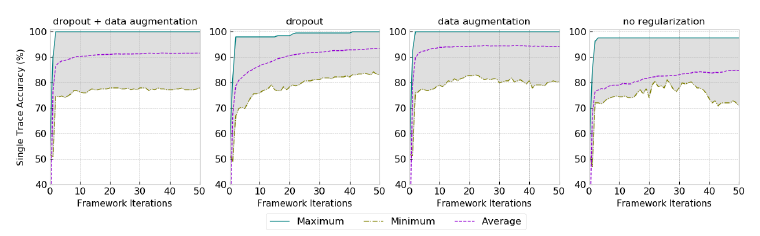 Framework accuracy
6
Framework accuracy
Perin et al. – Deep Learning free attack
Alternative attack scenario : 
SOST (PoI selection)
K-means (clustering)
Alternative attack scenario : 
SOST (PoI selection)
K-means (clustering)
Alternative attack scenario : 
PCA (Dimension reduction) 
K-means (clustering)
Component selection
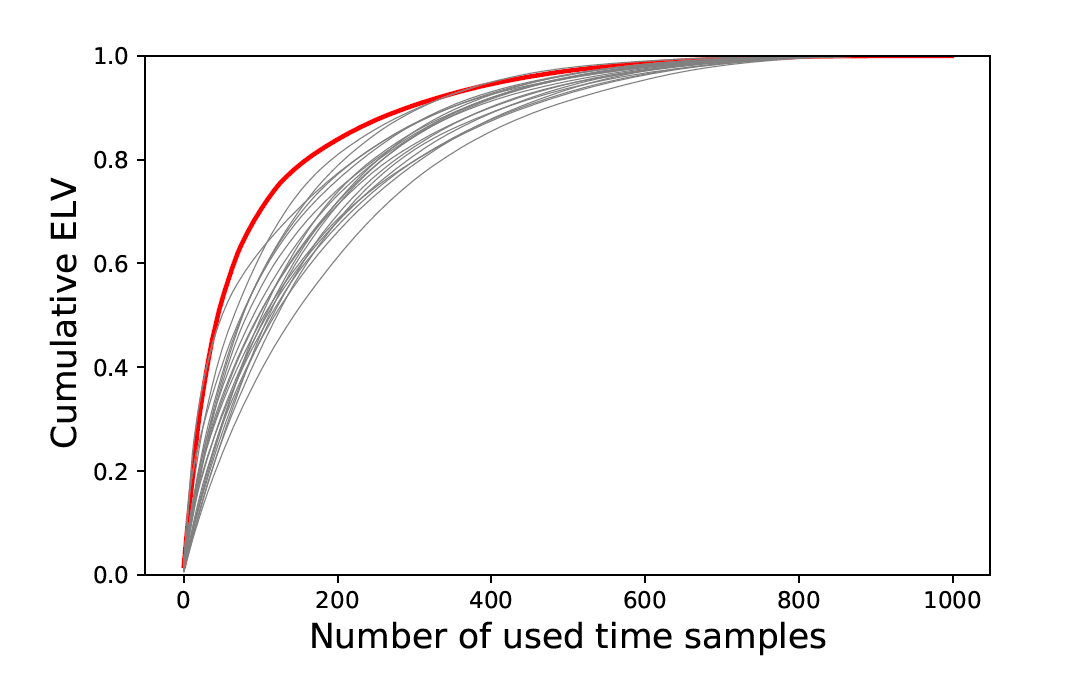 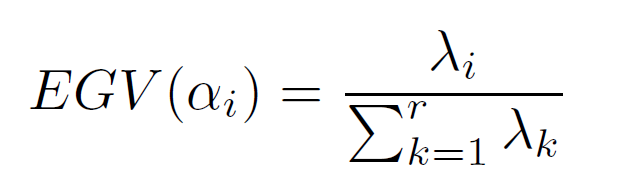 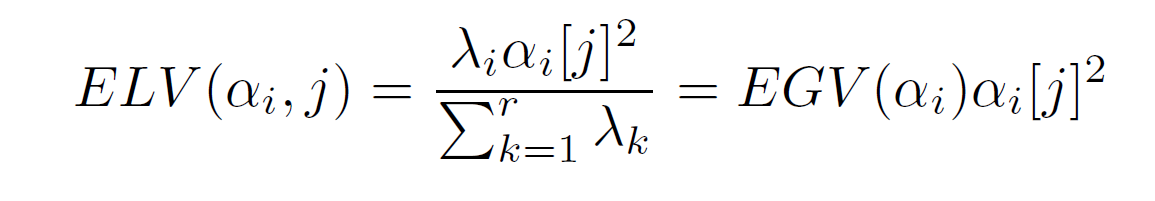  Average accuracy : 98%
Normalized cumulative ELV trend of principal components.
7
Conclusion
Unsupervised horizontal attack on ECC
Outperforms Perin et al. in terms of 
	Time complexity 
	Average accuracy
8
Merci
CEA-Leti, Grenoble, France
cea-leti.com
ninon.callejaalbillos@cea.fr
  + 33 (0)7 86 48 26 13
SIKE - Context
Attacker’s resources:
Static key
Chosen ciphertext attack 
Non-profiled
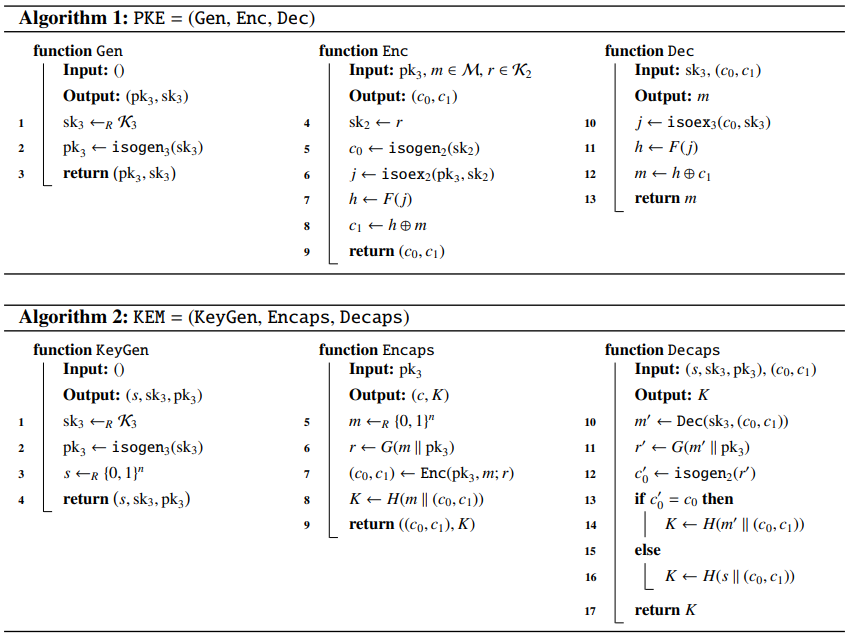 10
SIKE – Attack description
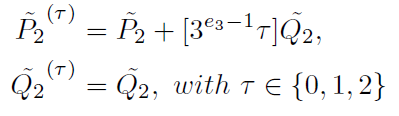 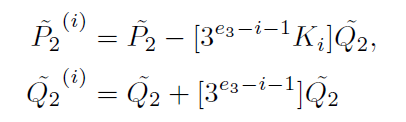 11
[Speaker Notes: Au moment du calcul du kernel de l’isogenie : multiplication scalaire avec les points public P, Q = R = skP + Q]
SIKE – Oracle description
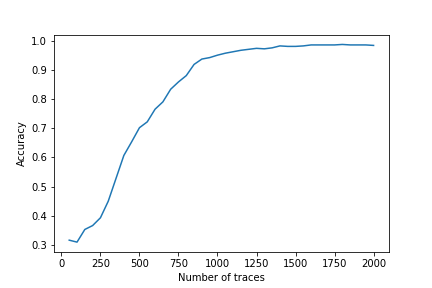 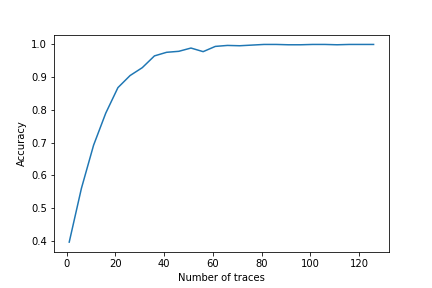 Oracle based on Euclidean distances (ED)
Oracle based on LDA
https://tches.iacr.org/index.php/TCHES/article/view/9298/8864
12
Conclusion
Unsupervised horizontal attack on ECC
Outperforms Perin et al. in terms of 
	Time complexity 
	Average accuracy
Unsupervised collision attack on SIKE
Outperforms Ueno et al. in terms of 
	Time complexity
	Overall number of traces
13
Merci
CEA-Leti, Grenoble, France
cea-leti.com
ninon.callejaalbillos@cea.fr
  + 33 (0)7 86 48 26 13